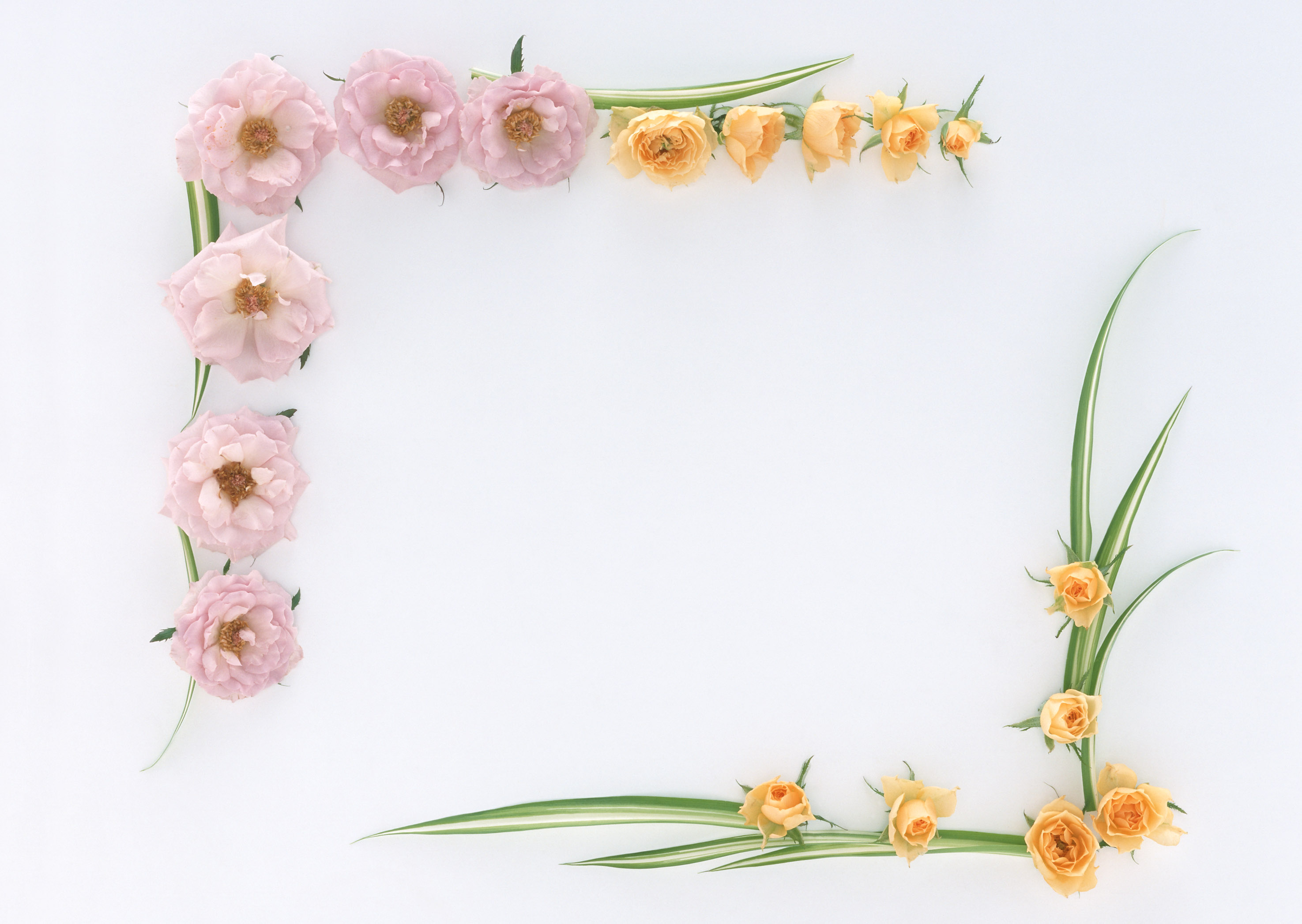 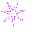 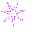 Thứ ba ngày 2 tháng 5 năm 2023
Luyện từ và câu
MRVT: Lạc quan – Yêu đời
(tuần 33)
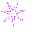 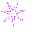 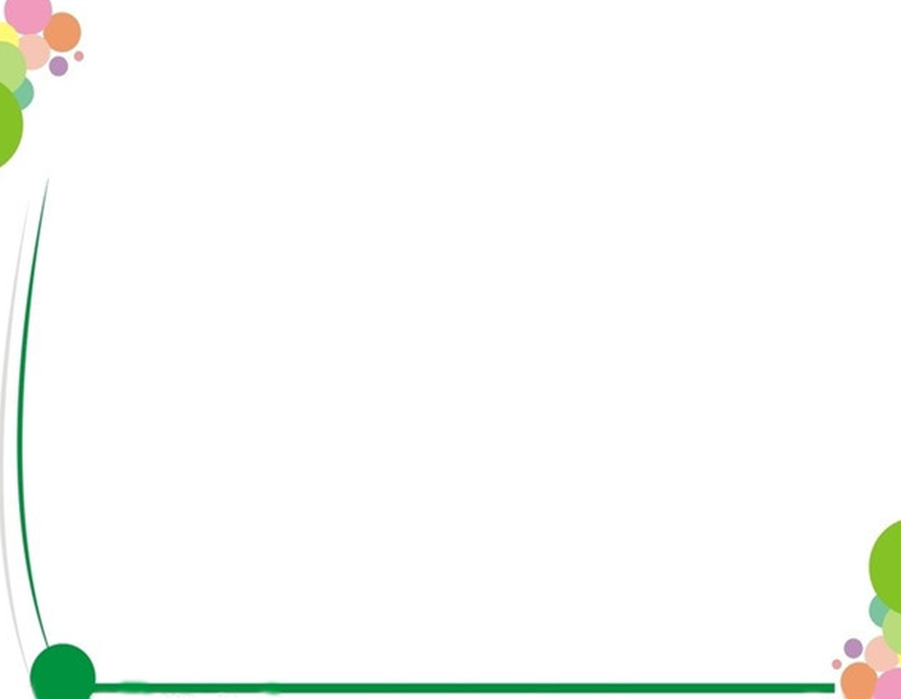 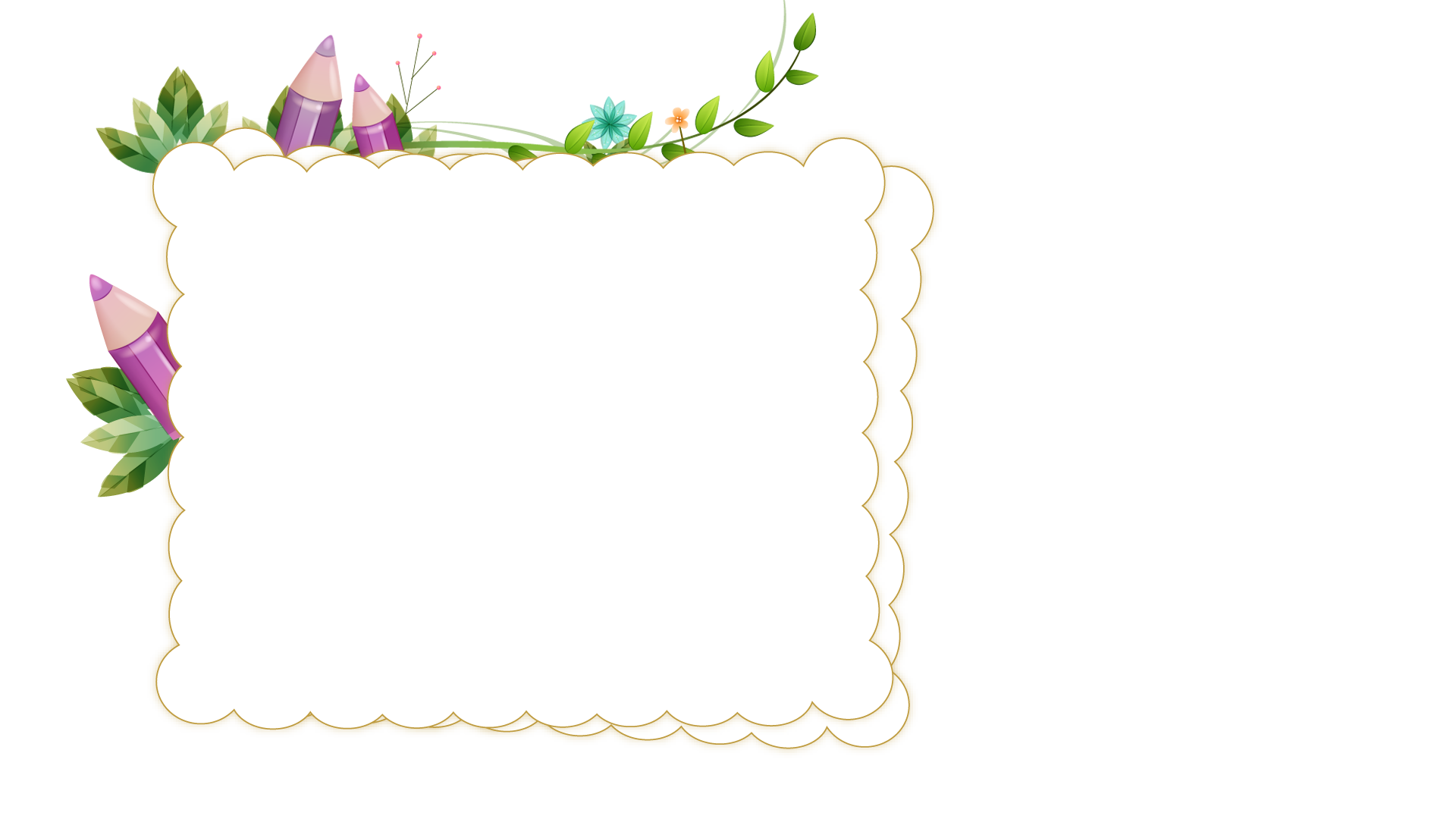 Khởi động
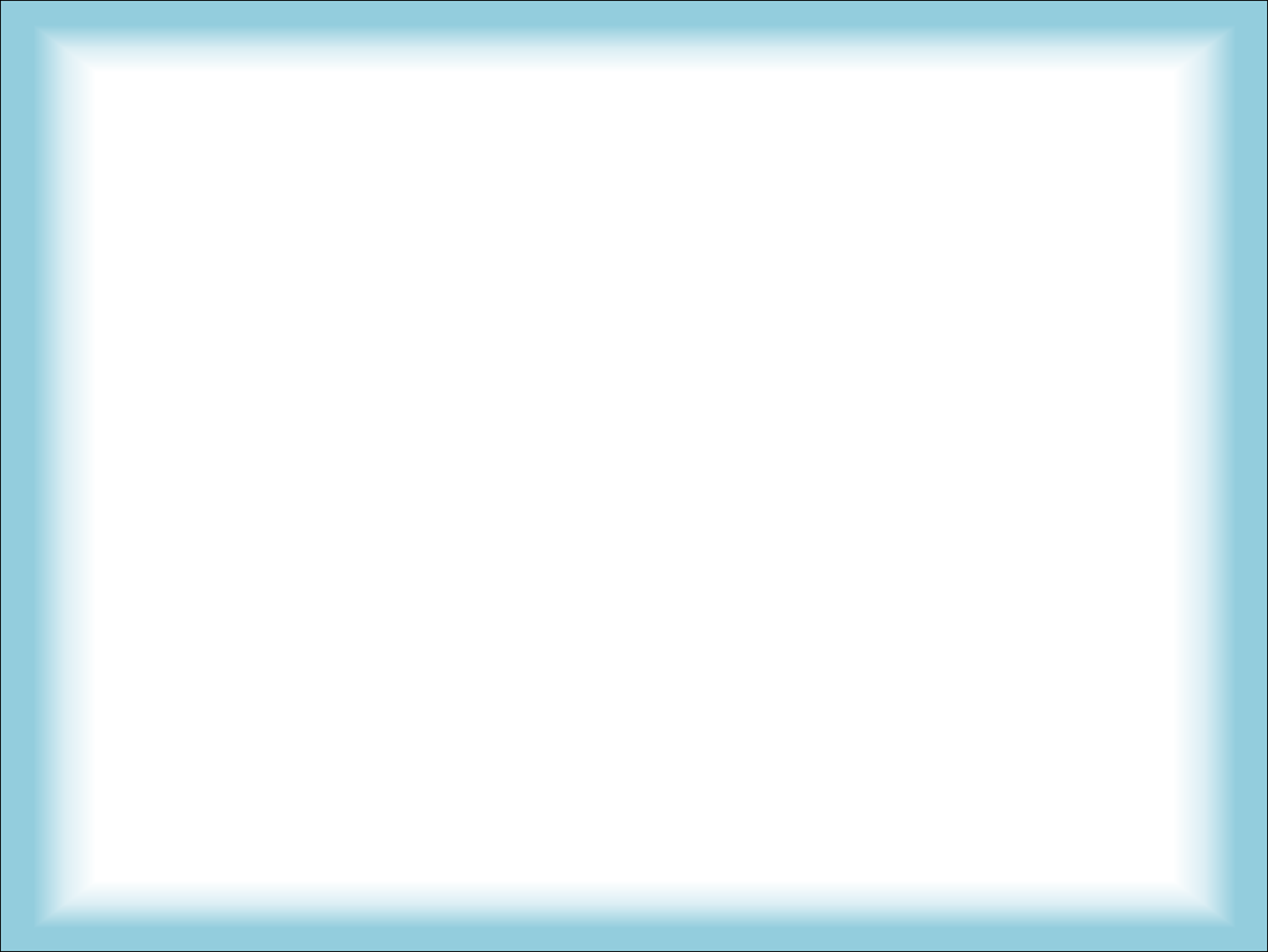 1. Trạng ngữ là gì?
- Trạng ngữ là thành phần phụ trong câu xác định thời gian, nơi chốn, nguyên nhân, mục đích… của sự vật nêu trong câu.
2. Trạng ngữ chỉ nguyên nhân trả lời cho câu hỏi nào?
- Trạng ngữ chỉ nguyên nhân trả lời cho các câu hỏi: Vì sao? Nhờ đâu? Tại đâu?
3. Em hãy đặt một câu có trạng ngữ chỉ nguyên nhân.
- VD: Nhờ chăm chỉ học bài, em được 10 điểm môn khoa học.
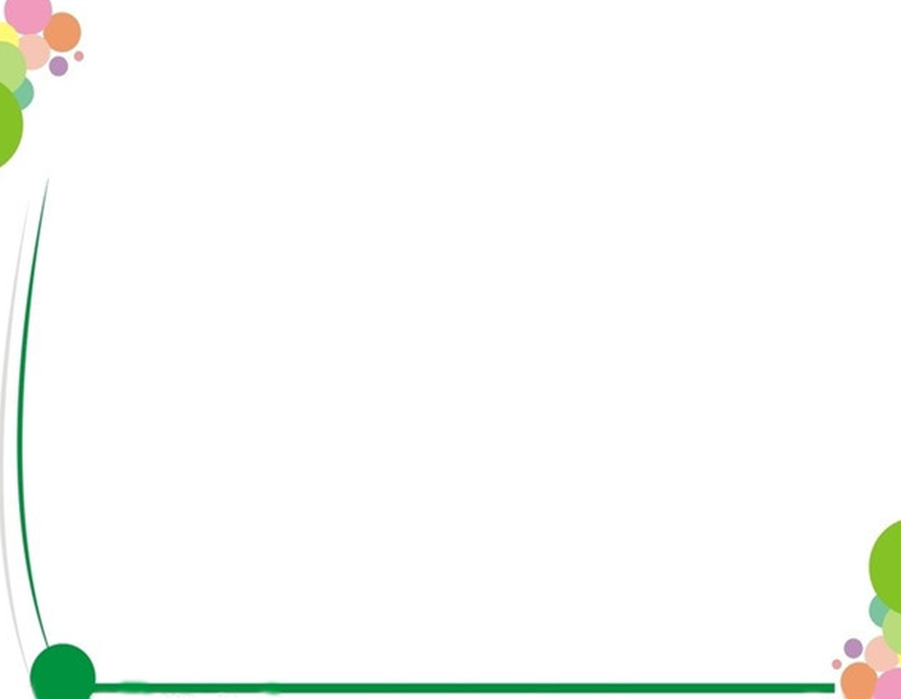 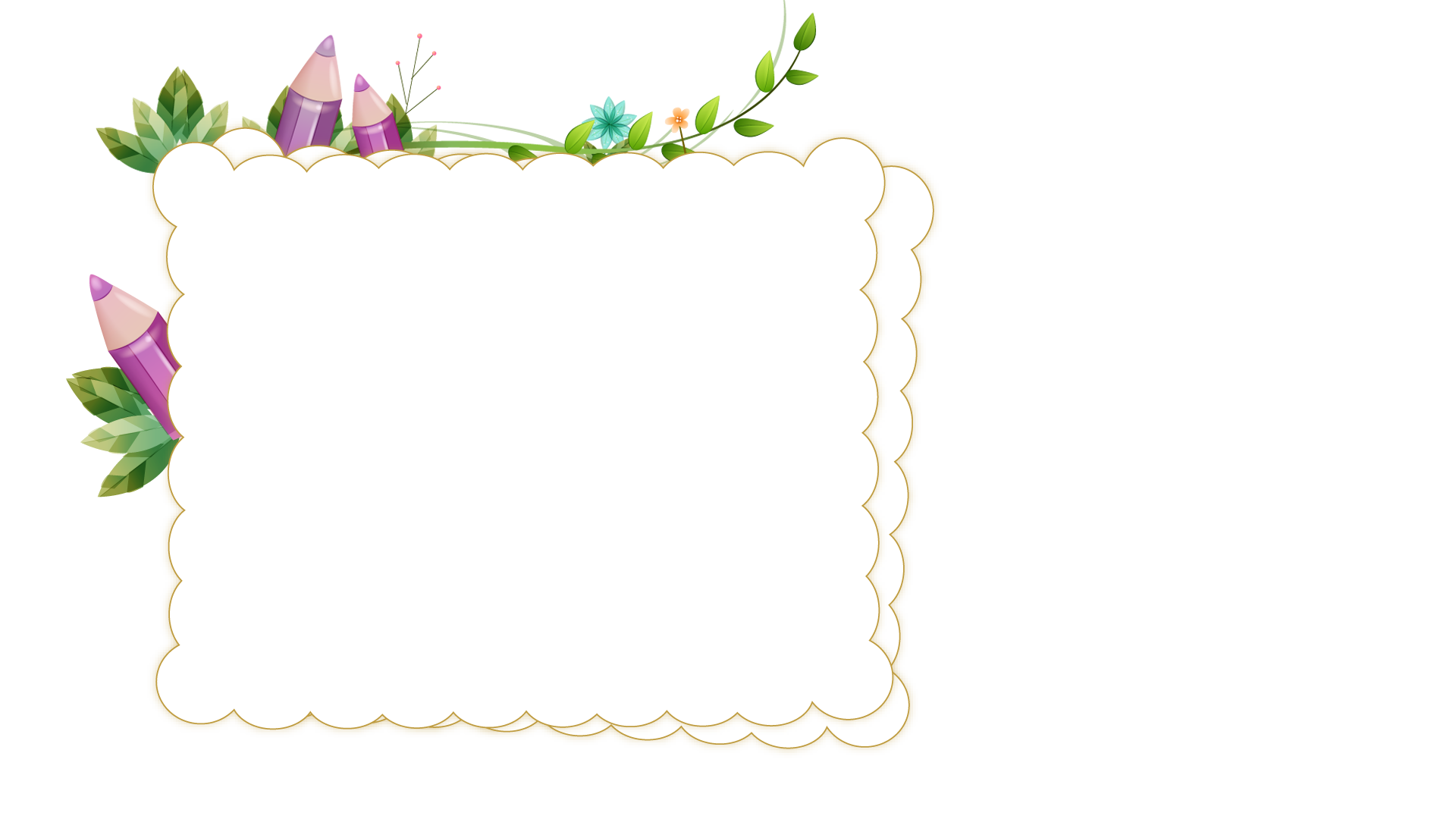 Khám phá
MRVT: Lạc quan – Yêu đời
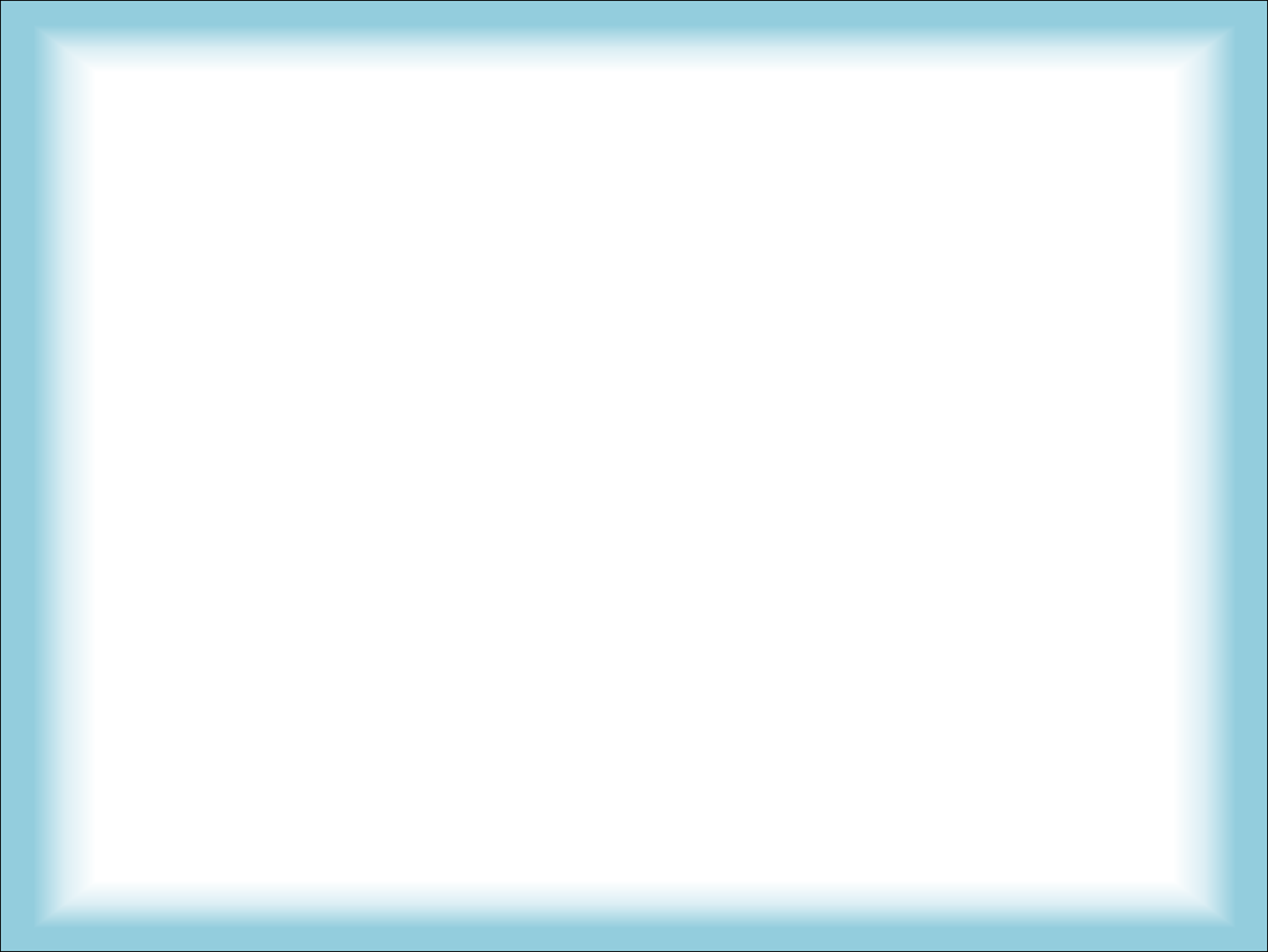 Bài 1. Trong mỗi câu dưới đây, từ lạc quan được dùng với ý nghĩa nào?
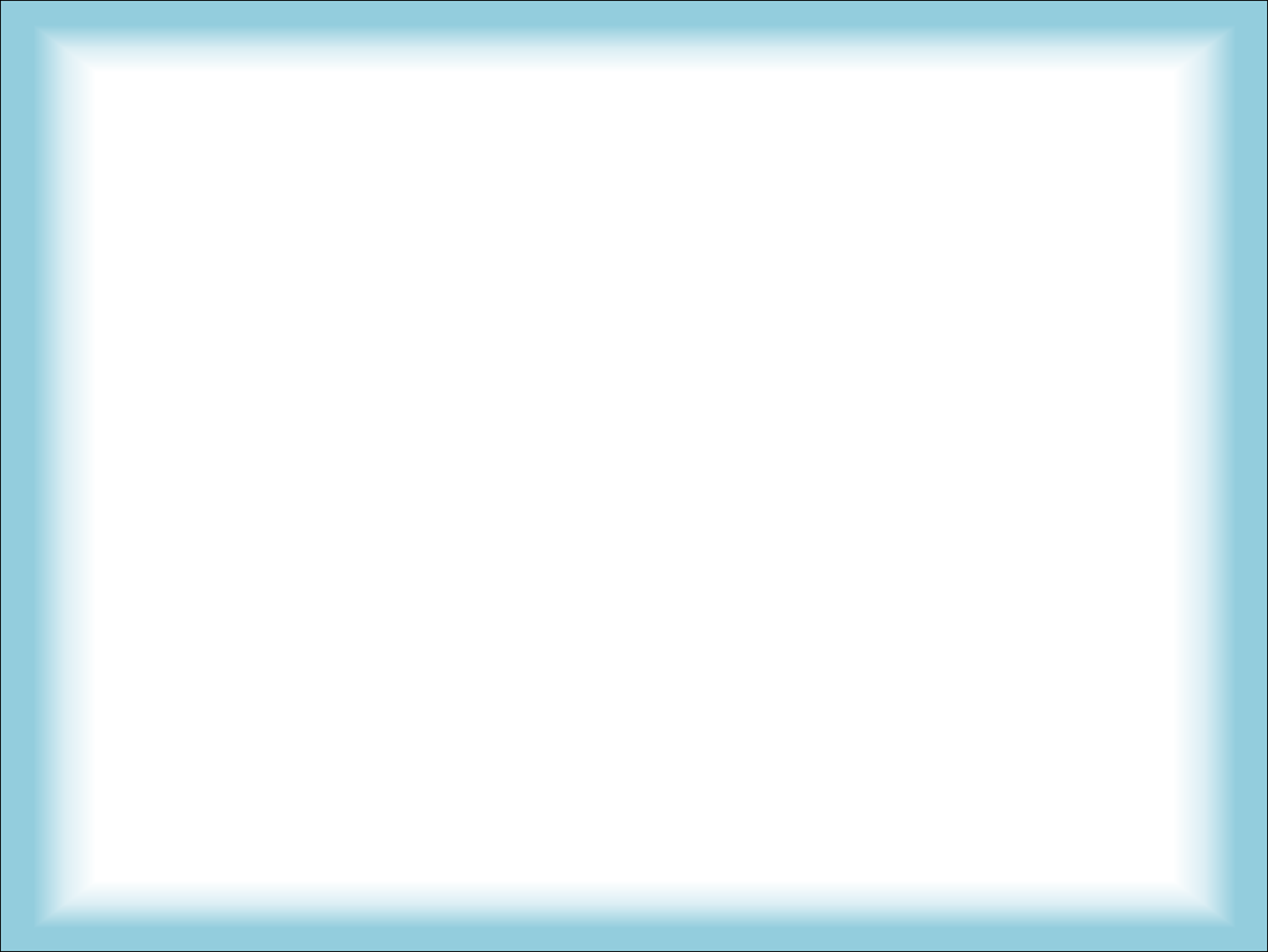 Bài 1. Trong mỗi câu dưới đây, từ lạc quan được dùng với ý nghĩa nào?
x
x
x
* Lạc quan có nghĩa là gì?
- Lạc quan là luôn tin tưởng ở tương lai tốt đẹp, có triển vọng tốt đẹp.
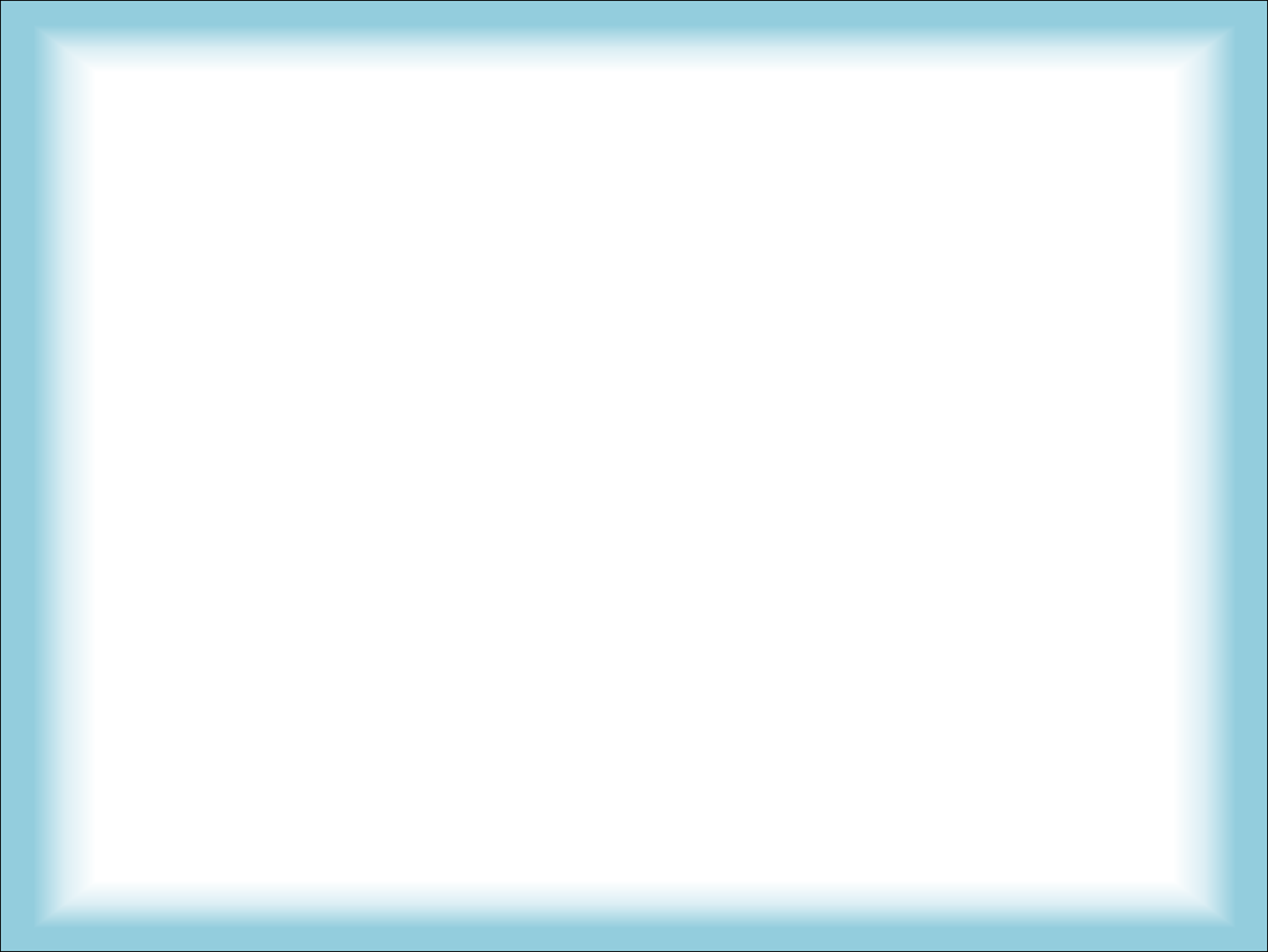 Bài 2. Xếp các từ có tiếng lạc cho trong ngoặc đơn thành hai nhóm:
(lạc quan, lạc hậu, lạc điệu, lạc đề, lạc thú)
a) Những tiếng trong đó lạc có nghĩa là “vui, mừng”:
…………………………………………………………
b) Những tiếng trong đó lạc có nghĩa là “rớt lại, sai”:
…………………………………………………………
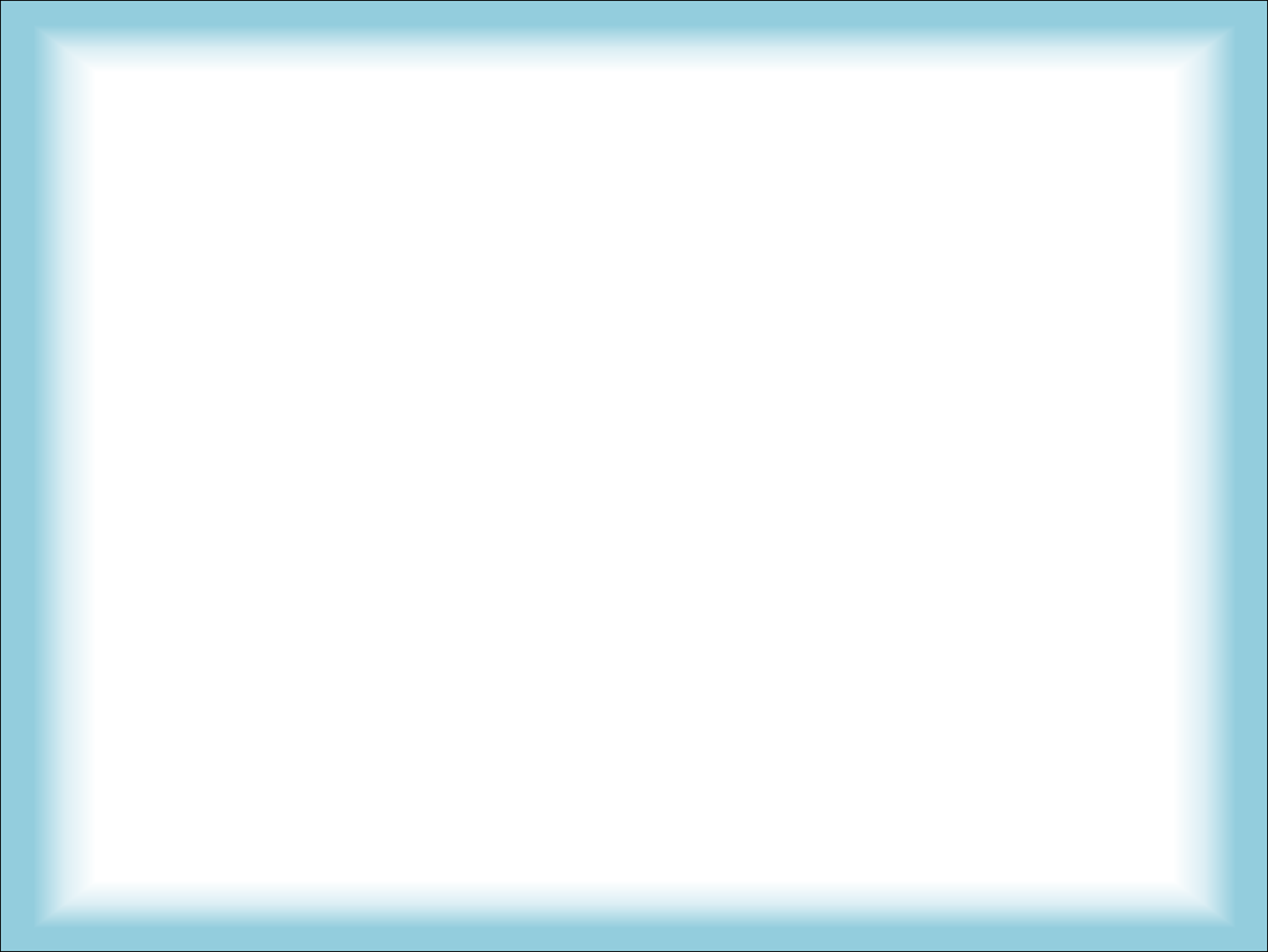 NGHĨA CỦA TỪ:
Có cái nhìn, thái độ tin tưởng ở tương lai
tốt đẹp, có nhiều triển vọng.
Lạc quan
Những thú vui làm cho nhiều người
thích và ước muốn có được.
Lạc thú
Bị ở lại phía sau, không theo kịp đà
tiến bộ, phát triển chung.
Lạc hậu
Sai, lệch ra khỏi điệu của bài hát, 
bản nhạc.
Lạc điệu
Không theo đúng chủ đề, đi chệch
yêu cầu về nội dung.
Lạc đề
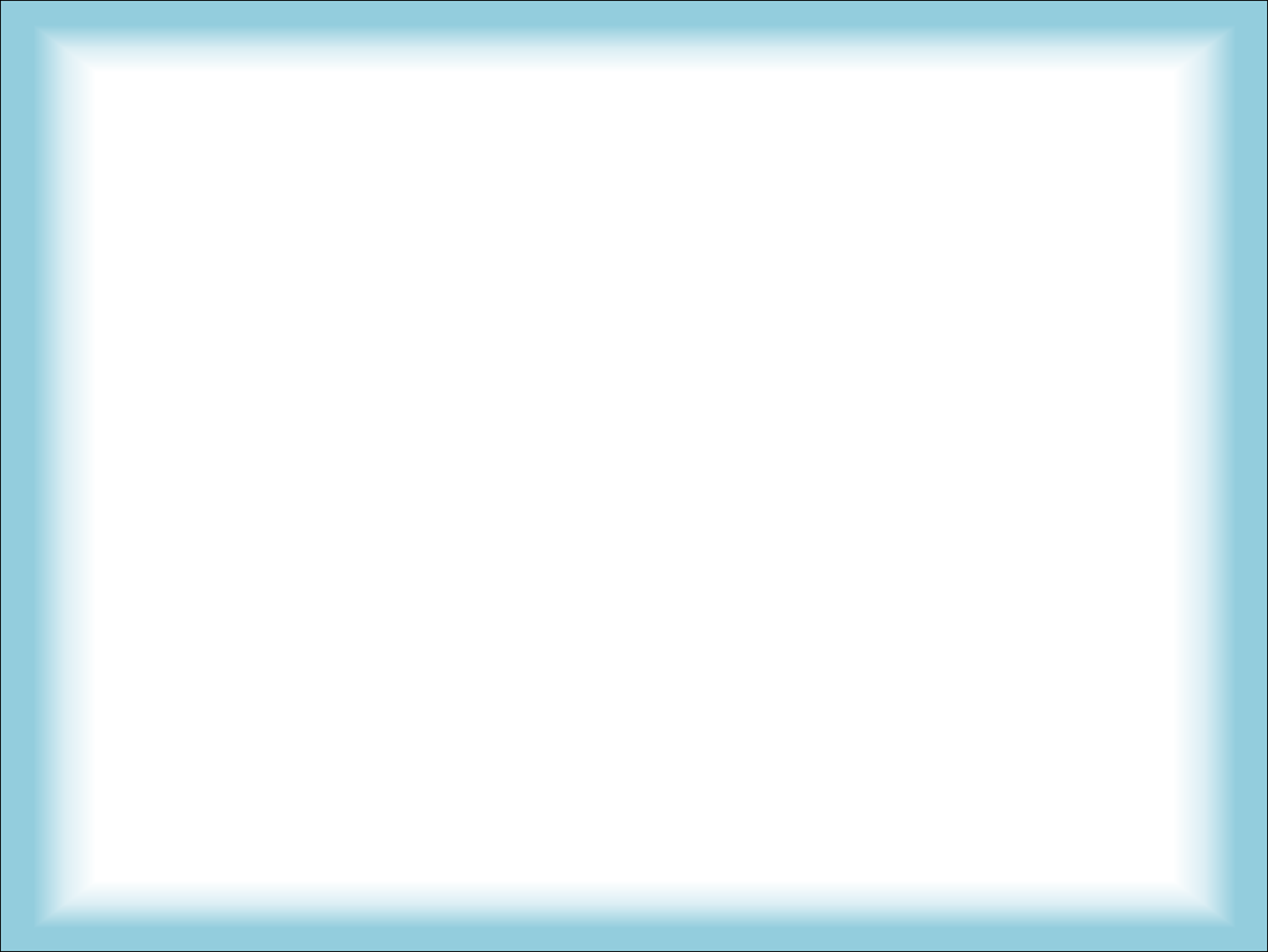 Bài 2. Xếp các từ có tiếng lạc cho trong ngoặc đơn thành hai nhóm:
(lạc quan, lạc hậu, lạc điệu, lạc đề, lạc thú)
a) Những tiếng trong đó lạc có nghĩa là “vui, mừng”:
lạc quan, lạc thú.
b) Những tiếng trong đó lạc có nghĩa là “rớt lại, sai”:
lạc hậu, lạc điệu, lạc đề.
* Đặt một câu với một trong các từ đã cho ở bài 2.
- Bác Hồ sống rất lạc quan.
- Những lạc thú tầm thường dễ làm hư hỏng con người.
- Chiếc ti vi này đã lạc hậu rồi.
- Bạn đã hát lạc điệu rồi.
- Bạn đã làm lạc đề bài văn rồi.
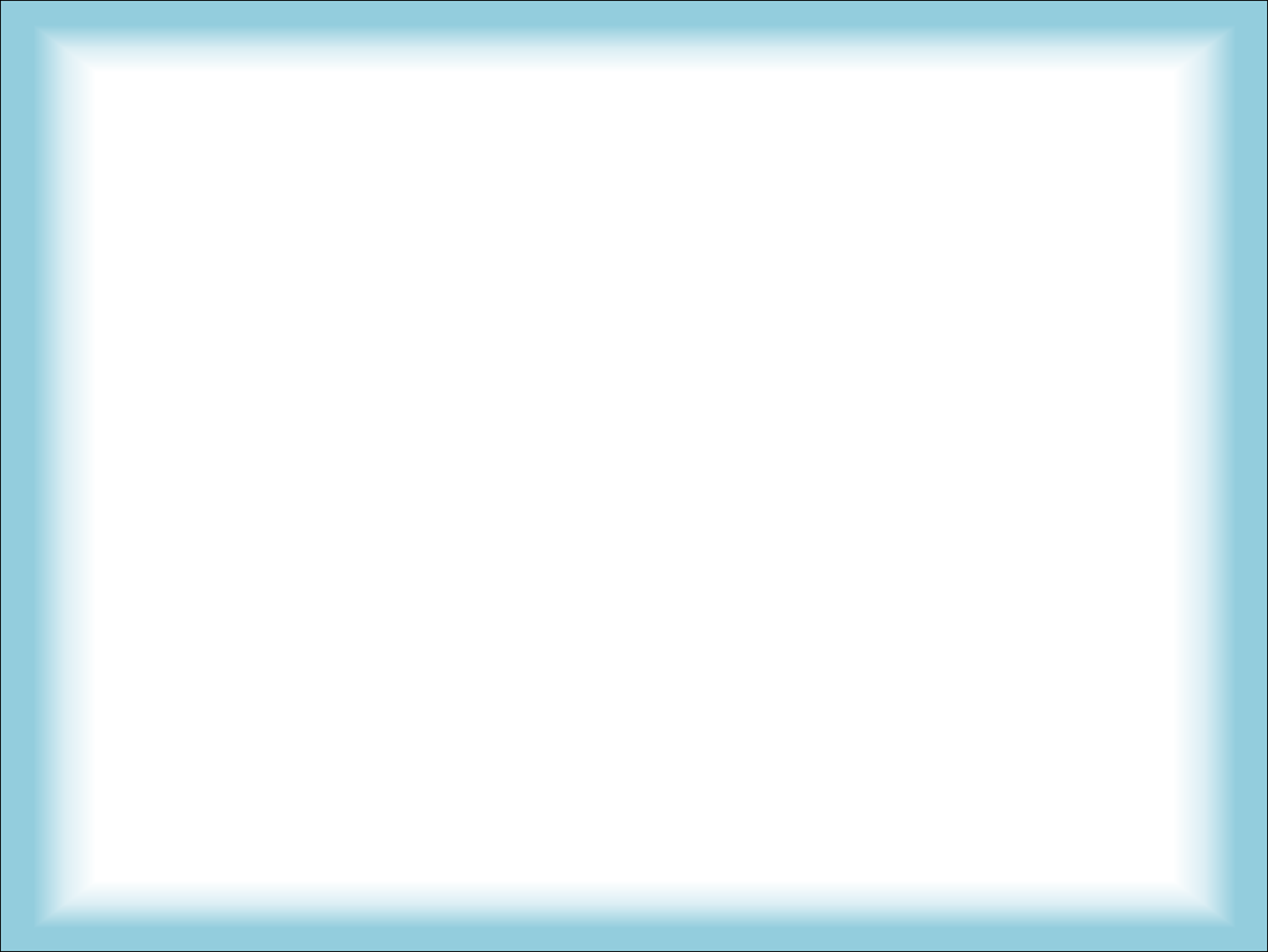 Bài 3. Xếp các từ có tiếng quan cho trong ngoặc đơn thành ba nhóm:
(lạc quan, quan quân, quan hệ, quan tâm).
a) Những từ trong đó quan có nghĩa là “quan lại”:
…………………………………………………………
b) Những từ trong đó quan có nghĩa là “nhìn, xem”:
…………………………………………………………
c) Những từ trong đó quan có nghĩa là “liên hệ, gắn bó”:
…………………………………………………………
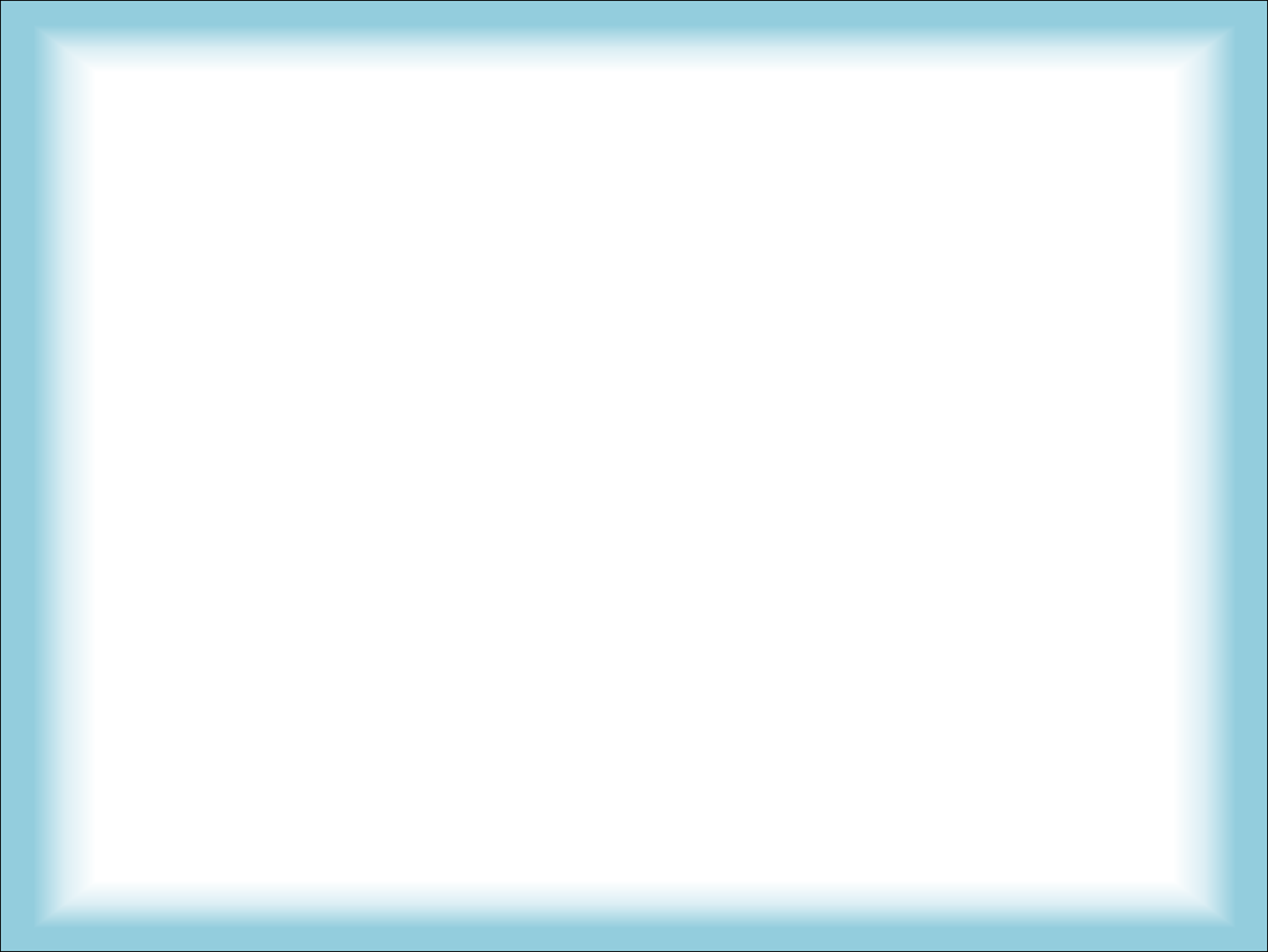 Quân đội của nhà nước phong kiến.
Sự gắn liền về mặt nào đó giữa hai
hay nhiều sự vật với nhau.
Để tâm, chú ý thường xuyên đến.
NGHĨA CỦA TỪ:
quan quân
quan hệ
quan tâm
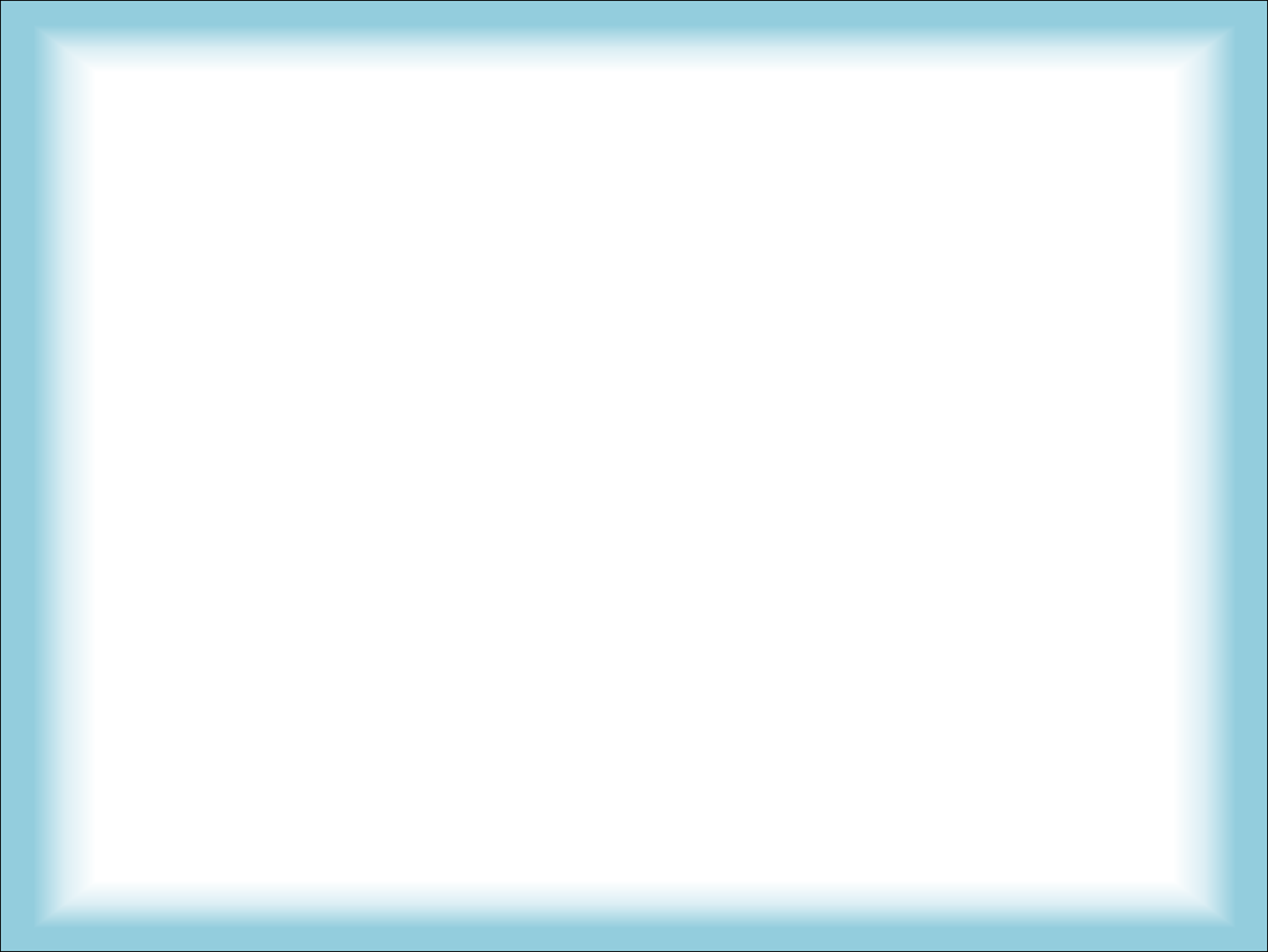 Bài 3. Xếp các từ có tiếng quan cho trong ngoặc đơn thành ba nhóm:
(lạc quan, quan quân, quan hệ, quan tâm).
a) Những từ trong đó quan có nghĩa là “quan lại”:
quan quân
b) Những từ trong đó quan có nghĩa là “nhìn, xem”:
lạc quan
c) Những từ trong đó quan có nghĩa là “liên hệ, gắn bó”:
quan hệ, quan tâm.
* Đặt một câu với một trong các từ đã cho ở bài 3.
- Quan quân nhà Nguyễn được phen sợ hú vía.
- Mọi người đều có mối quan hệ với nhau.
- Mẹ rất quan tâm đến em.
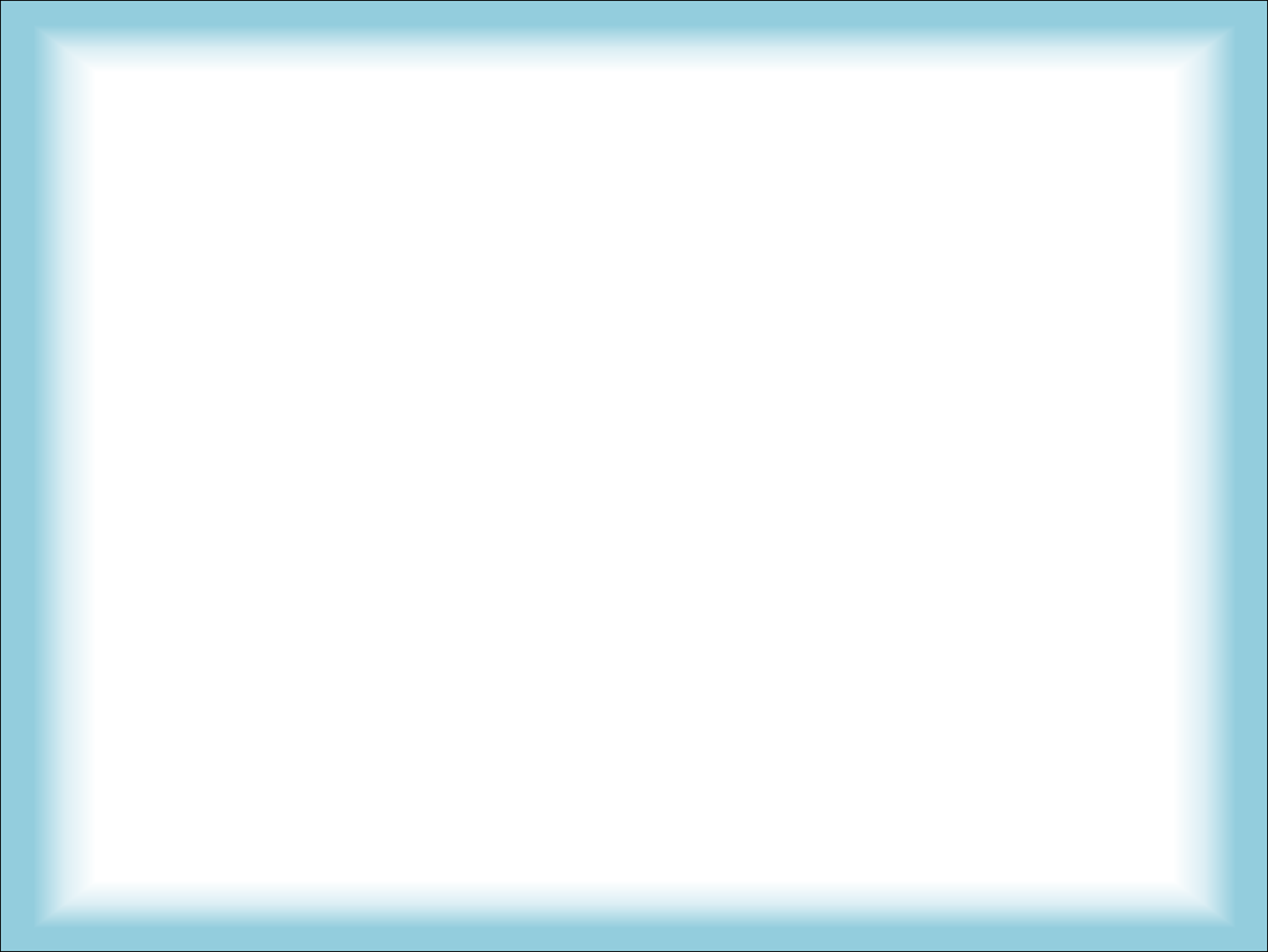 Bài 4. Nối mỗi câu tục ngữ ở cột A với nghĩa và lời khuyên thích hợp ở cột B:
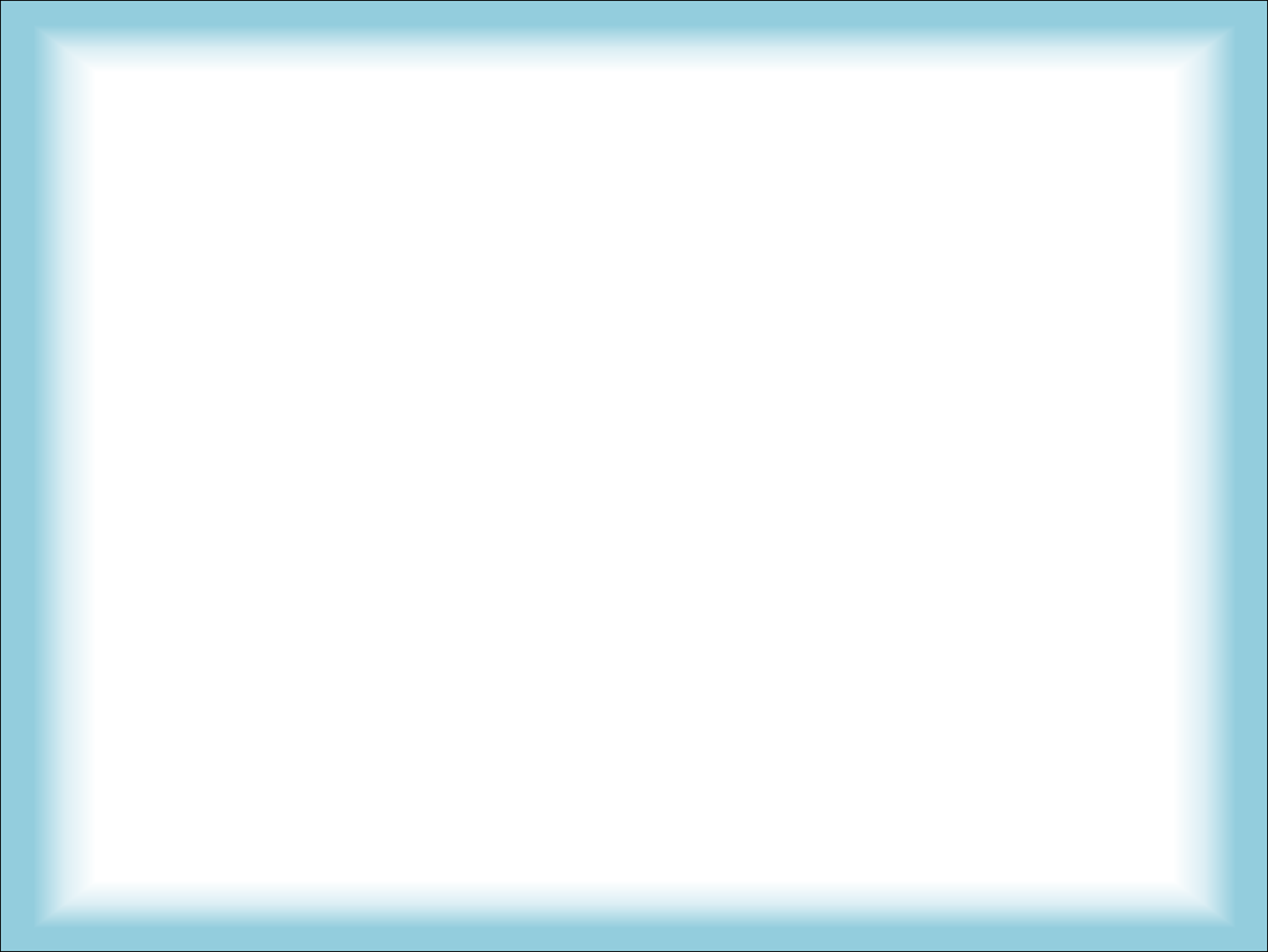 Bài 4. Nối mỗi câu tục ngữ ở cột A với nghĩa và lời khuyên thích hợp ở cột B:
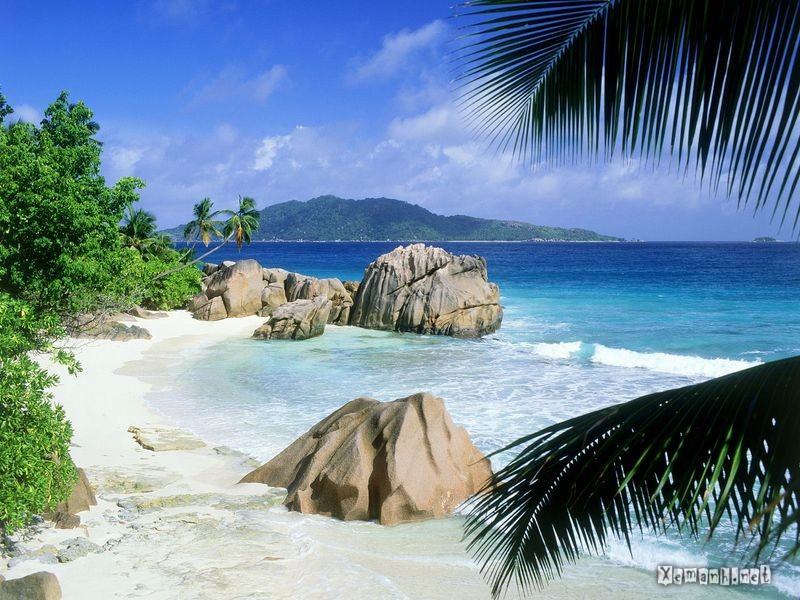 Giáo viên: Trần Công Hiến
Tạm biệt các em,
hẹn gặp lại!
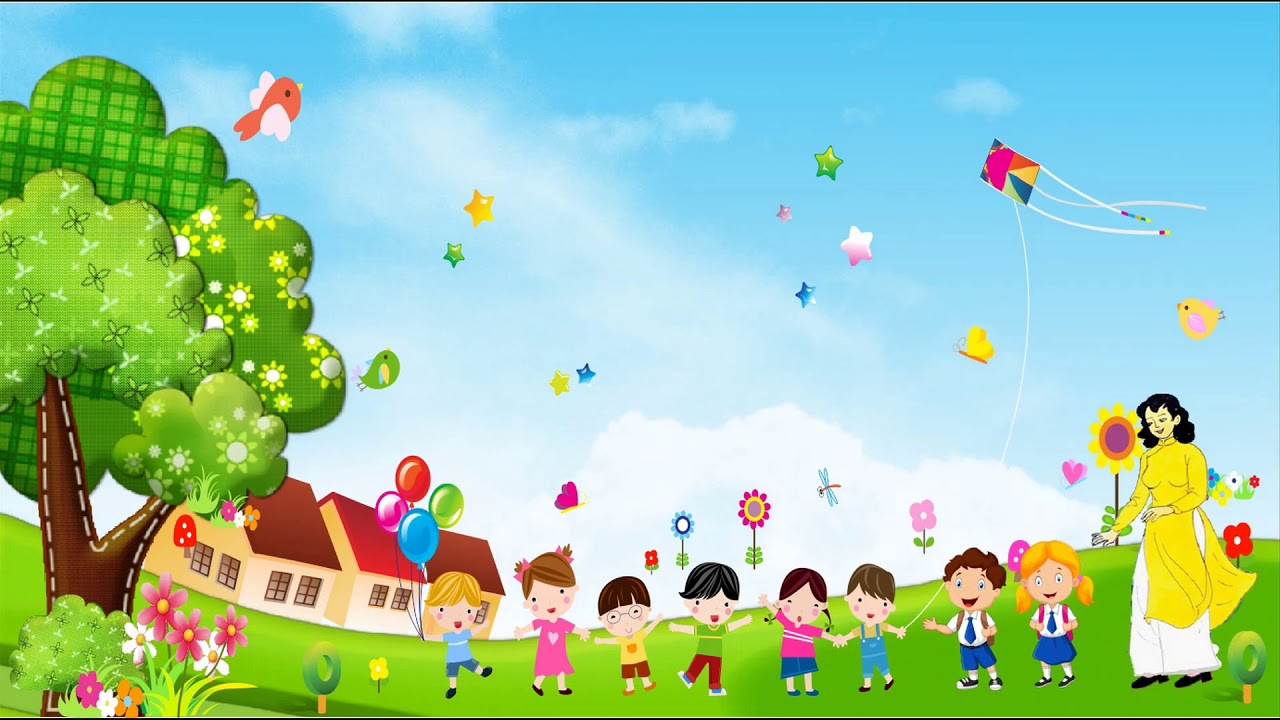 Chúc các em học tốt
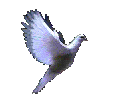 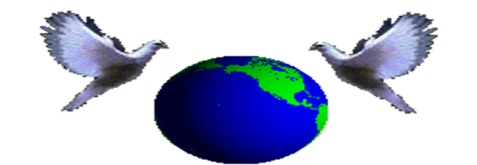 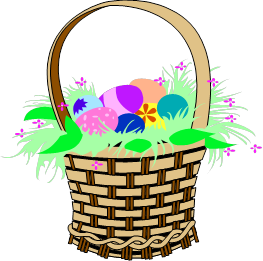 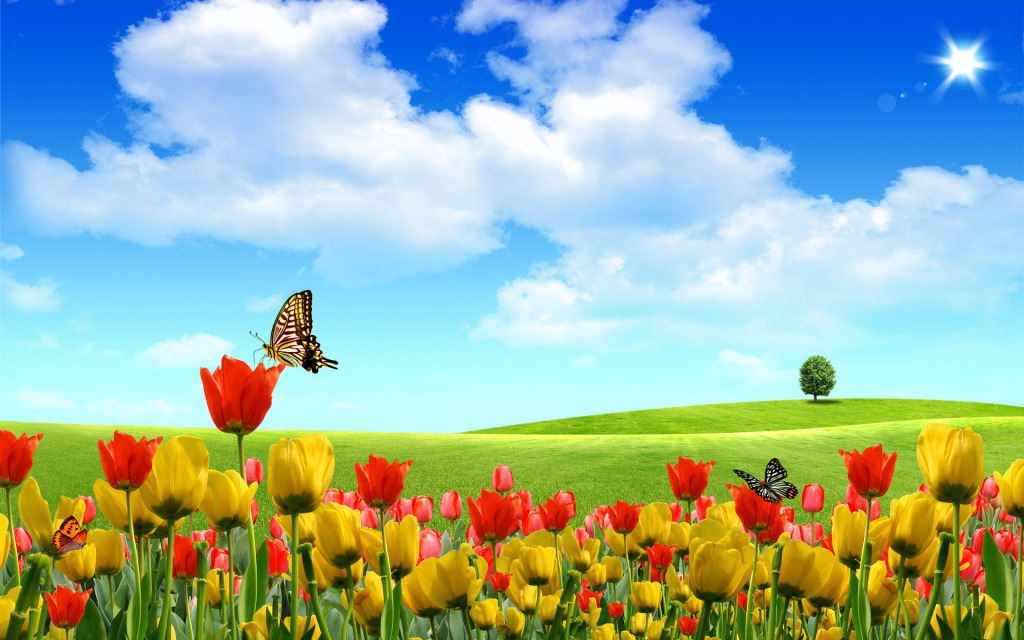 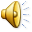